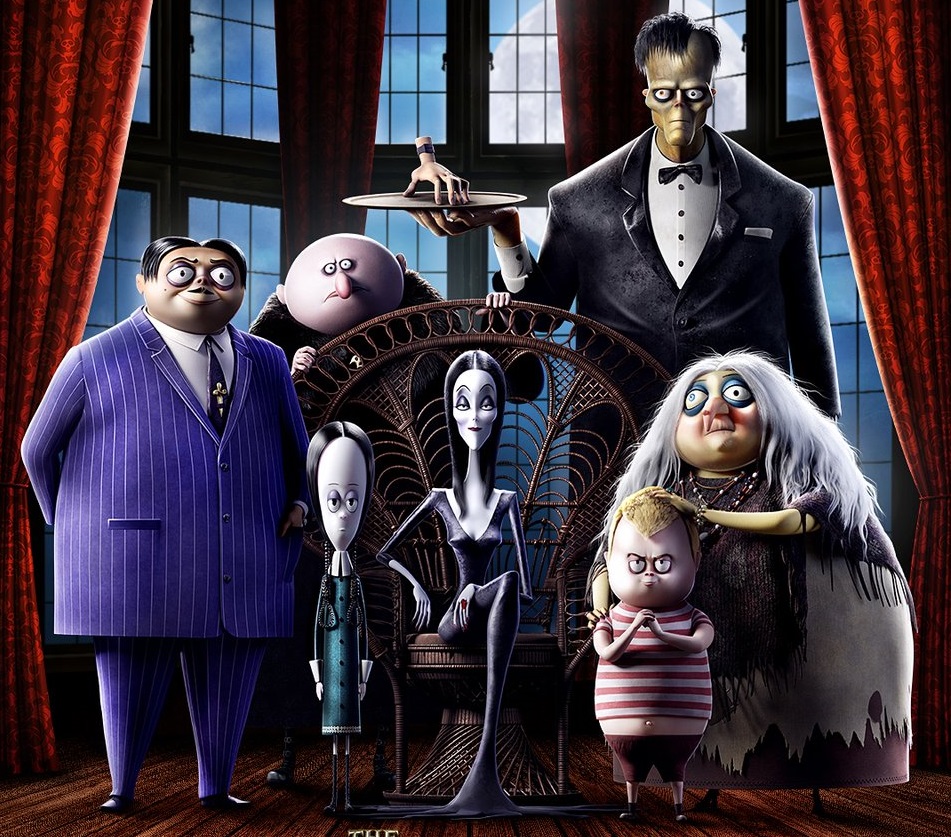 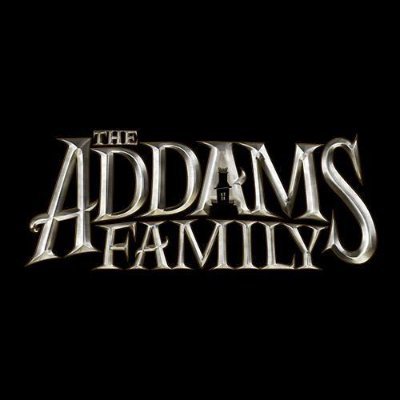 Fester
Lurch
Morticia
Eudora
Gomez
Wedesday
Pugsley
Eudora
Sloom
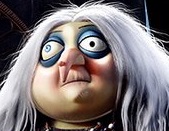 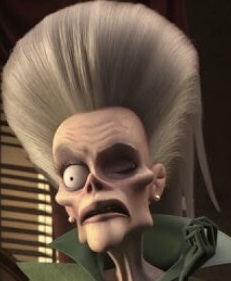 Morticia
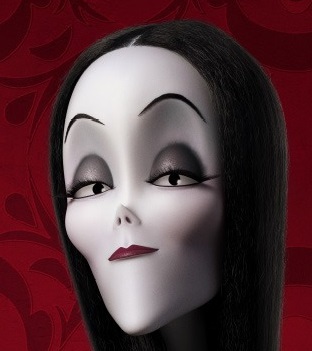 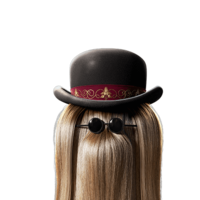 Fester
Gomez
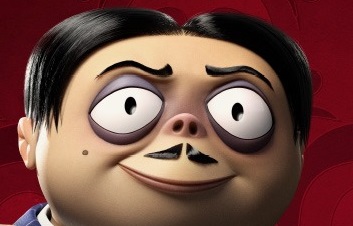 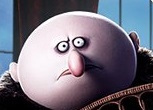 +
Itt
Wednesday
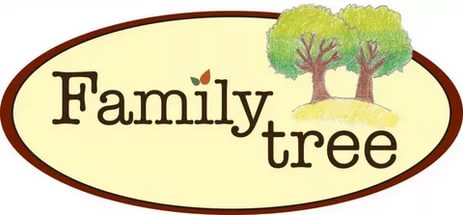 Pugsley
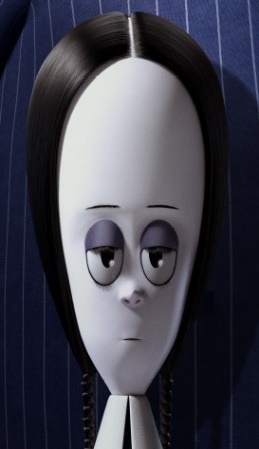 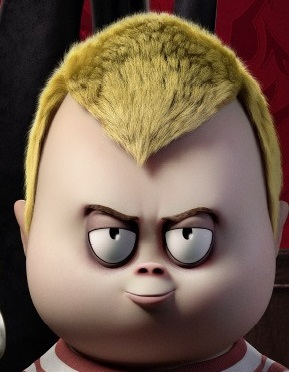 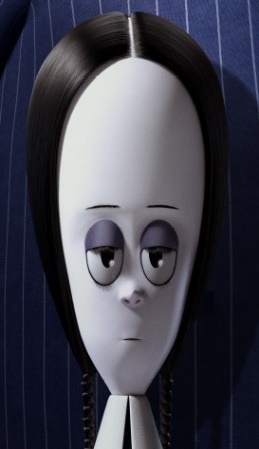 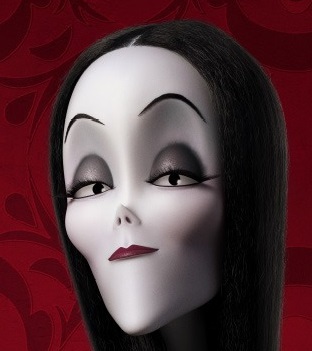 Gomez
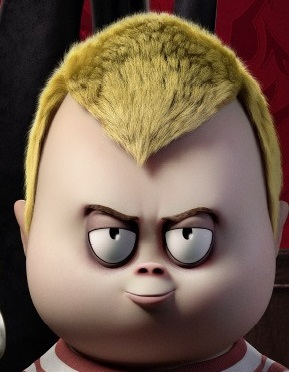 parents
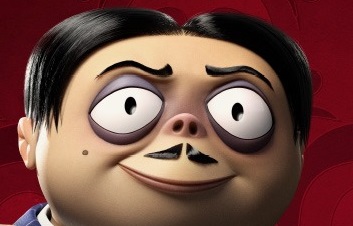 Pugsley
Wednesday
Morticia
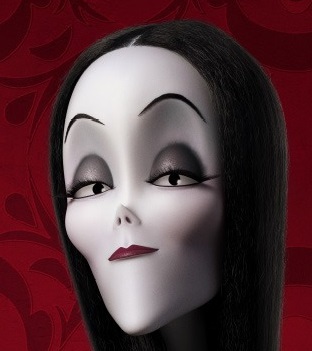 husband
Gomez
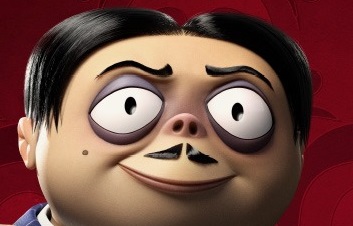 wife
Morticia
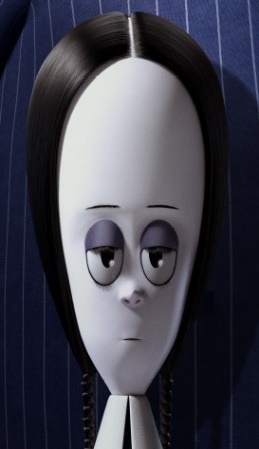 sister
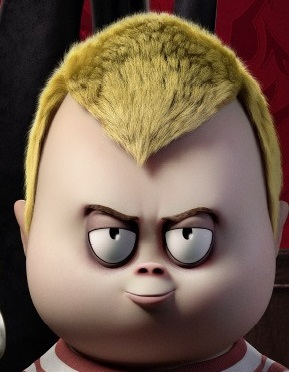 brother
Pugsley
Wednesday
Gomez
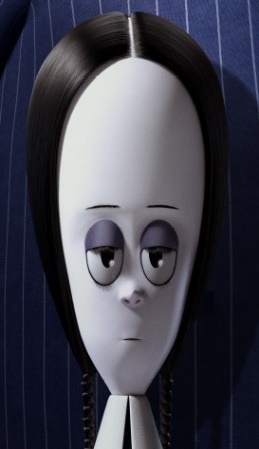 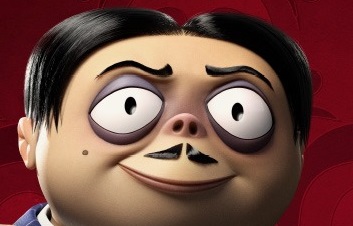 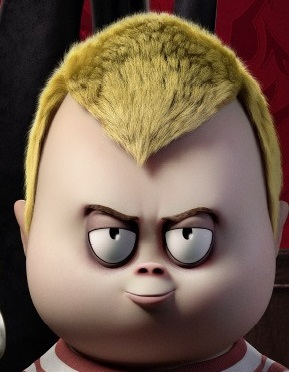 father
Pugsley
Wednesday
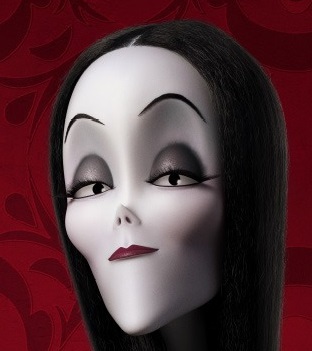 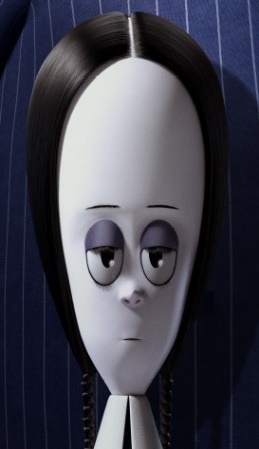 mother
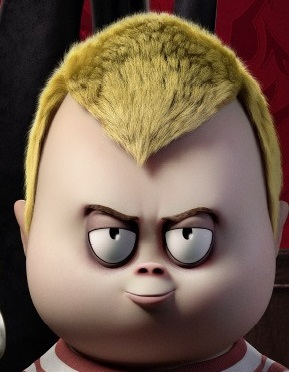 Pugsley
Wednesday
Morticia
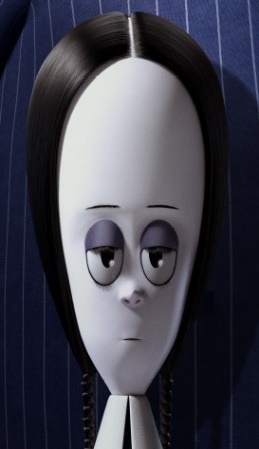 Gomez
daughter
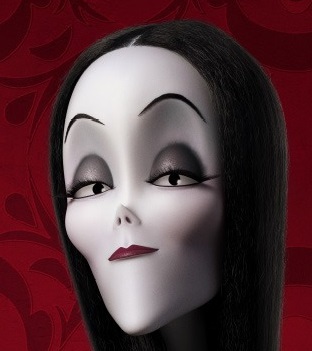 son
Wednesday
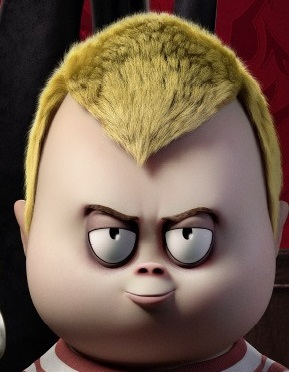 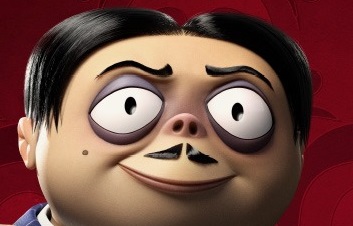 Morticia
Pugsley
Eudora
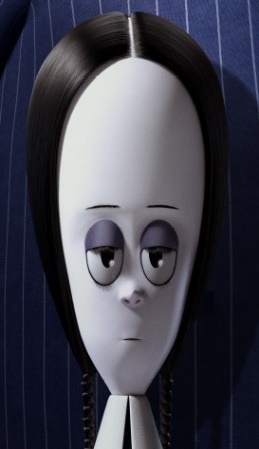 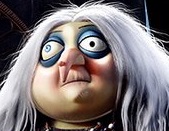 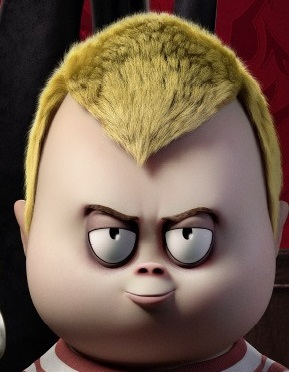 grandmother
Pugsley
Wednesday
Sloom
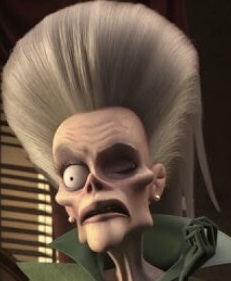 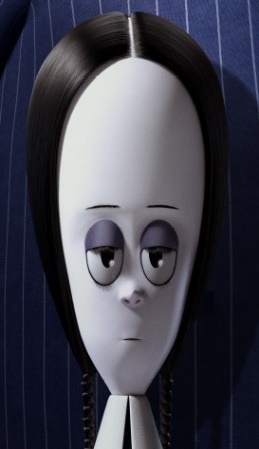 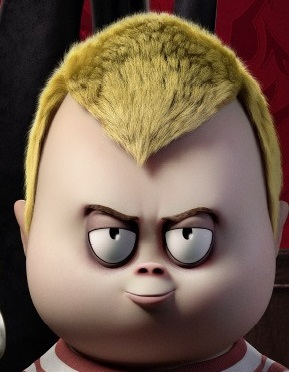 grandmother
Pugsley
Wednesday
Sloom
Eudora
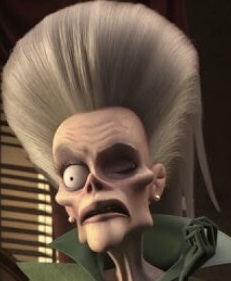 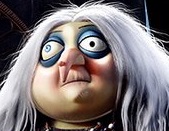 sister
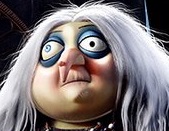 son
Gomez
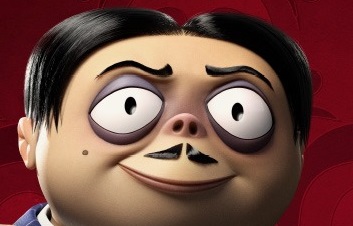 mother
Eudora
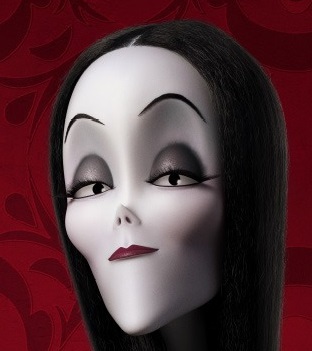 mother-in-law
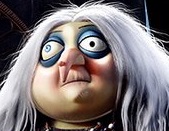 daughter-in-law
Eudora
granddaughter
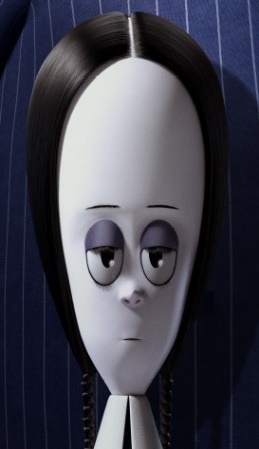 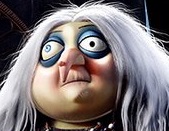 grandson
Wednesday
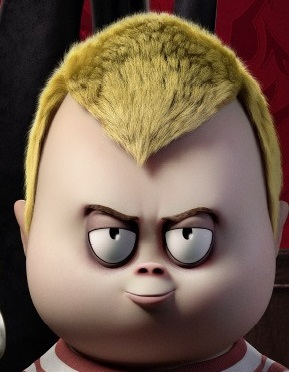 Eudora
Pugsley
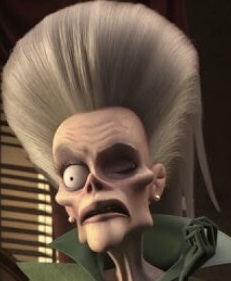 nephew
Gomez
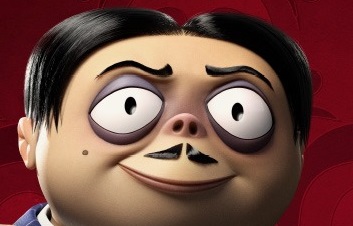 aunt
Sloom
Gomez
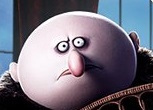 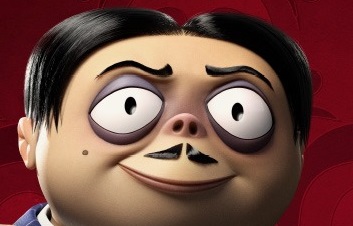 brother
Fester
niece
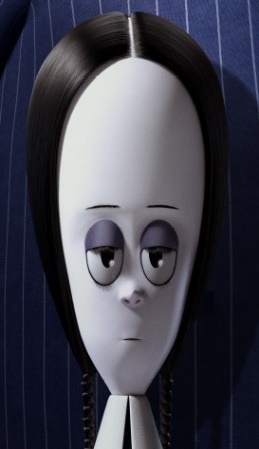 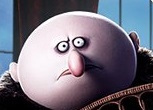 nephew
uncle
Wednesday
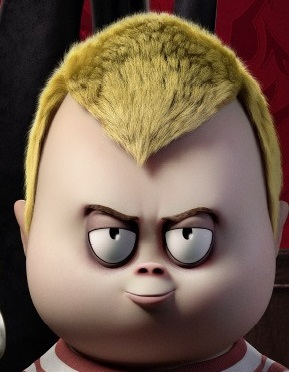 Fester
Pugsley
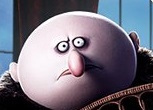 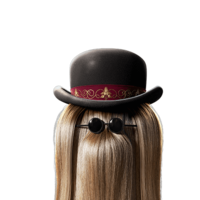 cousin
Fester
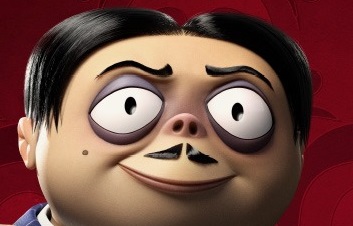 Itt
Gomez
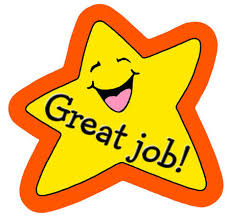